ক্লাস নং-১
মাল্টিমিডিয়া ক্লাসে সবাইকে  
স্বাগতম
[Speaker Notes: স্বাগতম এবং শেষের স্লাইডে কনটেন্ট সম্পর্কিত ছবি হলে ভালো হয়।]
পরিচিতি
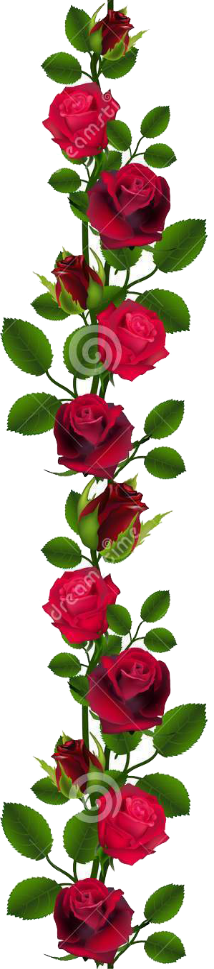 পলাশ কান্তি মজু্মদার
বিএসসি(টেক্সটাইল), এমএসসি(সিএসই), এমএড
ইনস্ট্রাক্টর
জাতীয় পর্যায়ের শ্রেষ্ঠ শিক্ষক(কারিগরি)-২০১৭ ও ২০১৯
চাঁদপুর জনতা হাই স্কুল এন্ড কলেজ
কুমিল্লা সদর দক্ষিণ, কুমিল্লা-৩৫০০
মোবাইল নং- 01878-080572
Email- sp.mazumder78@gmail.com
শ্রেণি	: নবম
বিষয়	: ড্রেস মেকিং-১
পত্র	: প্রথম
অধ্যায় : অষ্টম
সময়	: ৫০ মিনিট
তারিখ 	:
[Speaker Notes: এই স্লাইডটি হাইড করে রাখতে পারেন আবার শিক্ষক ইচ্ছে করলে দেখাতেও পারেন।]
নিচের ছবিটি দেখ এবং বল এটি কিসের চিত্র?
প্রিয় শিক্ষার্থীরা, চিত্রের অংশগুলো লক্ষ্য করে দেখ?
প্রদত্ত অংশগুলো কখন এমন হয় চিন্তা করে বল?
পেটিকোটের কাপড় কাটলে!
আজকের পাঠের বিষয়
পেটিকোট কাটিং
পাঠ: ৮.৪, বোর্ড বই পৃষ্ঠা: ৪১-৪২
6
[Speaker Notes: শিক্ষকঃ তাহলে এসো আজ আমরা পেটিকোট কাটিং নিয়ে আলোচনা করি।]
এই পাঠ শেষে শিক্ষার্থীরা...
পেটিকোট কাটিং কী তা বলতে পারবে;  
পেটিকোটের কয়টি অংশ ও কী কী তা বলতে পারবে; 
পেটিকোটের প্রয়োজনীয় পরিমাপগুলো তা বলতে পারবে; 
পেটিকোটের কাঁটার প্রক্রিয়াটি বর্ণনা করতে পারবে।
[Speaker Notes: এই পাঠের উদ্দেশ্য উক্ত শিখনফল অর্জন করা।]
যে প্রক্রিয়ায় পোশাক তৈরির উদ্দেশ্যে কাপড় কাটা হয় তাকে কী বলে?
কাপড় কাটিং!
পেটিকোটের বিভিন্ন অংশের নাম নিম্নে দেওয়া হলো-
পেটিকোটের ৬টি অংশ
	যথা-
সামনের মধ্য অংশ- ১ টুকরা
পিছনের মধ্য অংশ- ১ টুকরা
সামনের পাশের অংশ- ২ টুকরা
পিছনের পাশের অংশ- ২ টুকরা
কোমর পট্টি- ১ টুকরা
বোতাম পট্টি-২ টুকরা
পেটিকোট তৈরির জন্য প্রয়োজনীয় পরিমাপ সমূহ!
সময়: ৩ মিনিট
একক কাজ
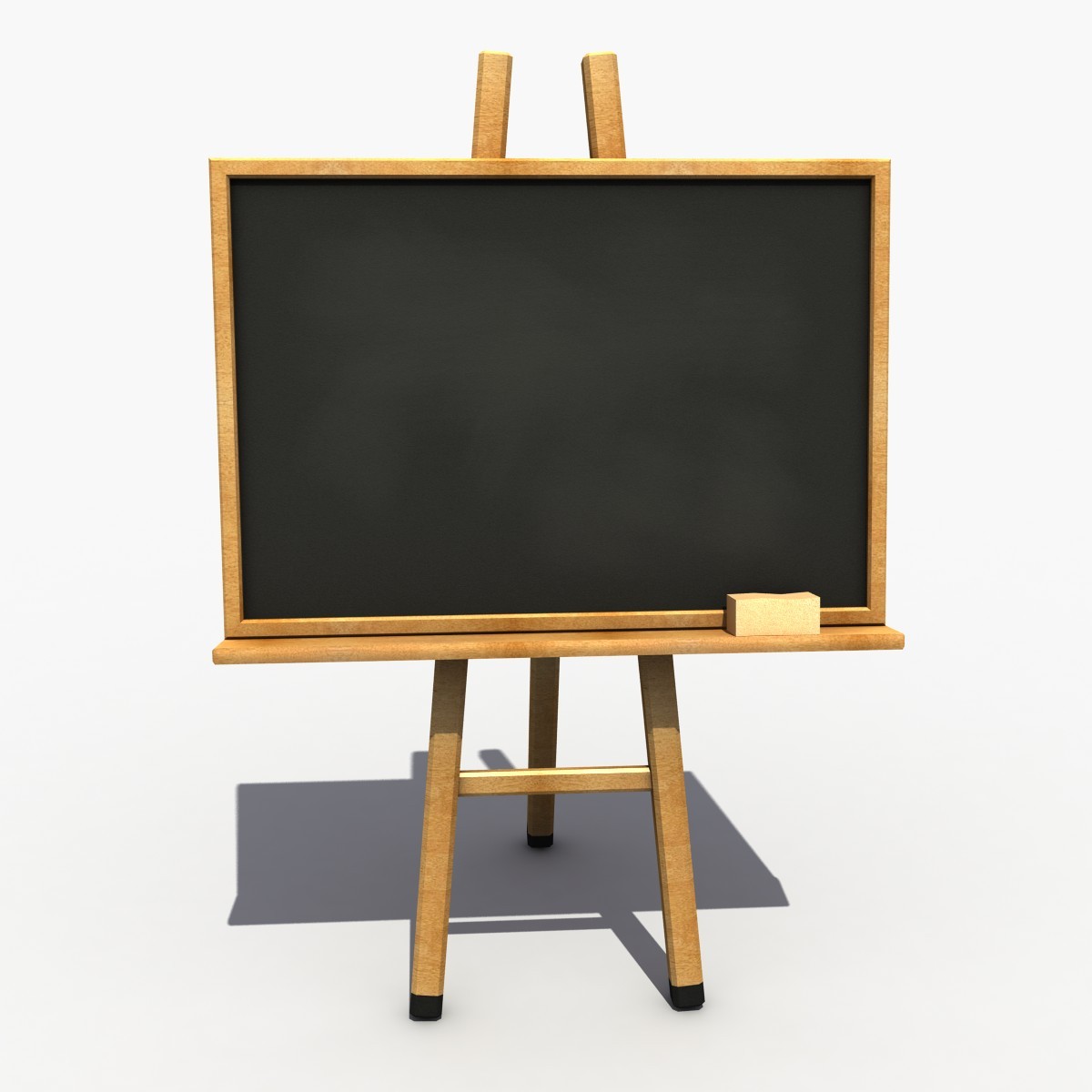 একটি ছয় চার্ট পেটিকোটের কয়টি অংশ ও তা কি কি?
[Speaker Notes: শিক্ষক ইচ্ছে করলে নিজের ইচ্ছে মত একক গ্রহন করতে পারেন অথবা জোড়ায় কাজ দিতে পারেন।]
প্রিয় শিক্ষার্থীরা, চল আমরা একটি ভিডিও দেখি!
Video Link: https://youtu.be/XiOFbRvPpxk
[Speaker Notes: স্লাইডে লিংকটি অনলাইনের মাধ্যমে সরাসরি প্রদর্শন করতে পারেন।]
সময়: ৫ মিনিট
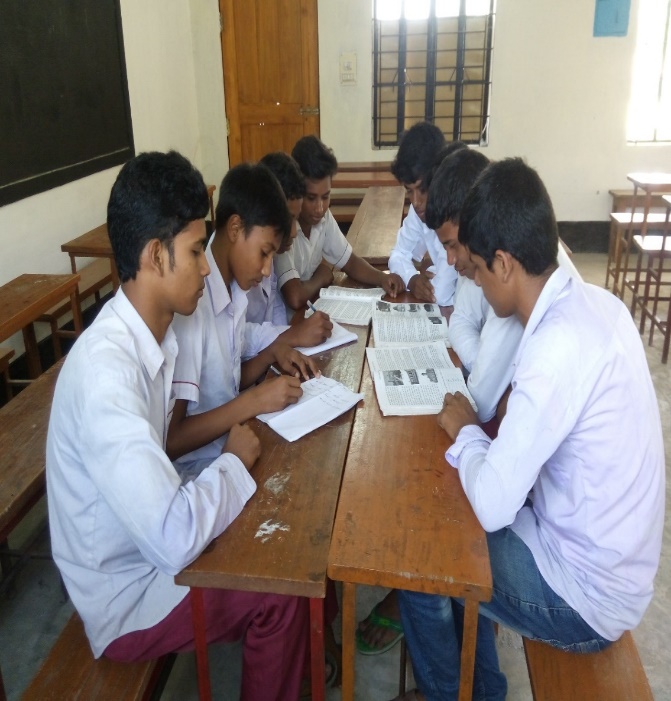 দলগত কাজ
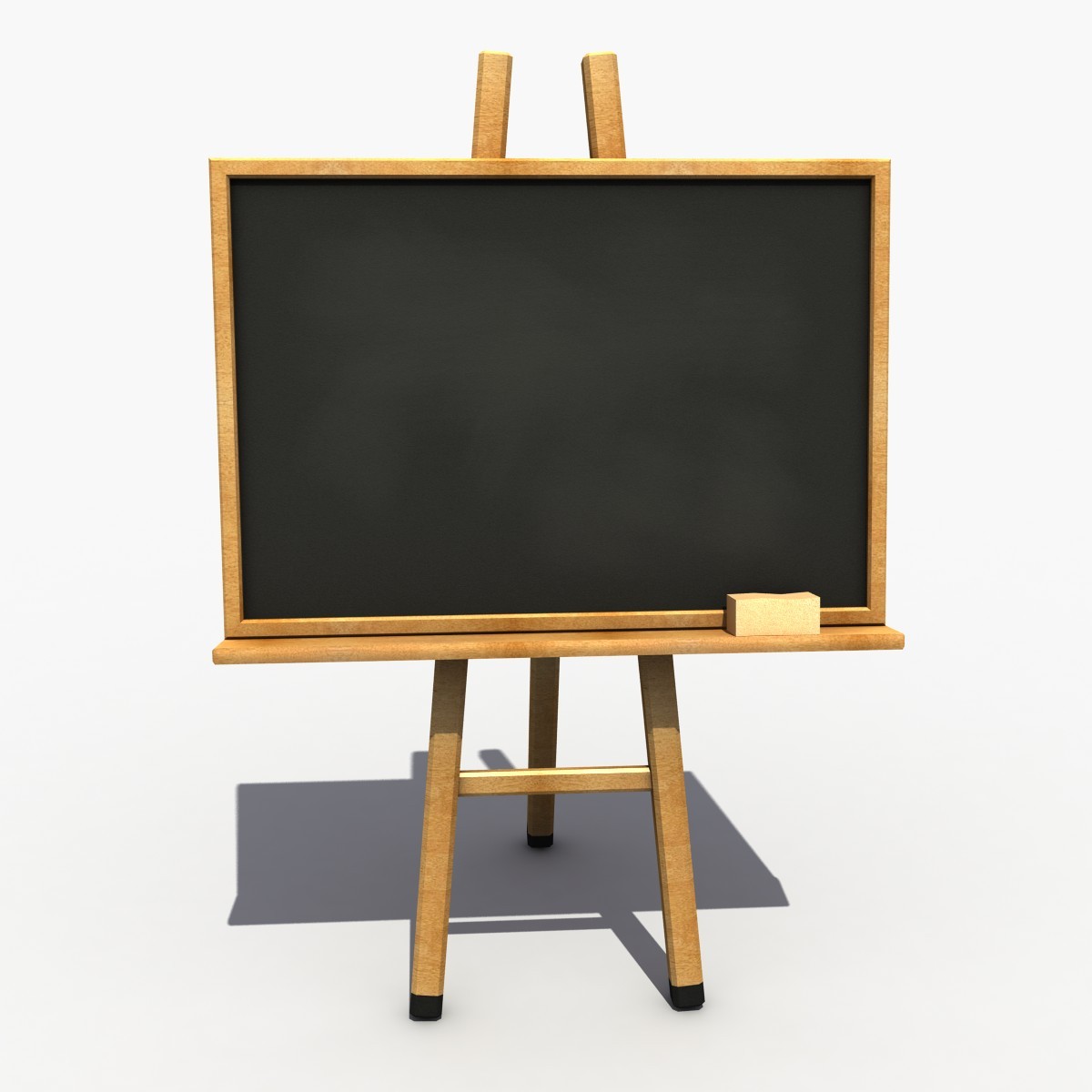 পেটিকোট কাটিং এর ধারাবাহিক ধাপ বর্ণনা কর।
[Speaker Notes: দলগত কাজ দেওয়ার আগে শিক্ষার্থীদের মিশ্র পদ্ধতিতে দল গঠন করে নিবেন।]
সময়: ২ মিনিট
আবার চেষ্টা কর
উত্তর সঠিক হয়েছে
মূল্যায়ন
1. পেটিকোট কাদের পোশাক?
খ. পুরুষদের পোশাক
ক. শিশুদের পোশাক
গ. মহিলাদের পোশাক
ঘ. উপজাতিদের পোশাক
2. ছয়চাট পেটিকোটের কয়টি পরিমাপ গ্রহণ করতে হয়?
ক. ১ টি
খ. ২ টি
ঘ. ৪ টি
গ. ৩ টি
[Speaker Notes: উত্তর গুলোতে ক্লিক করলে সঠিক উত্তর পাওয়া যাবে।]
সময়: ৩ মিনিট
মূল্যায়ন
পেটিকোট গঠনগত   দিক থেকে কত প্রকার?
প্যাটিকোট তৈরিতে কখন প্যাটার্নের প্রয়োজন হয়?
[Speaker Notes: ১. পেটিকোট দুই প্রকার। যথা- ক) প্লেইন পেটিকোট, খ) ছয় চার্ট পেটিকোট। ২. অধিক পরিমাণে পেটিকোটের কাপড় কর্তন করার জন্য প্যাটার্ন প্রয়োজন।]
বাড়ির কাজ
একটি পেটিকোটের প্যাটার্ন অংকন করে বিভিন্ন অংশ চিহ্নিত করে আনবে।
[Speaker Notes: বাড়ির কাজ অন্যান্য শ্রেণি কাজের উপর ভিত্তি করে দিতে হবে।]
ডিজিটাল শ্রেণিতে সবাইকে ধন্যবাদ
[Speaker Notes: স্বাগতম এবং শেষের স্লাইডে কনটেন্ট সম্পর্কিত ছবি হলে ভালো হয়।]